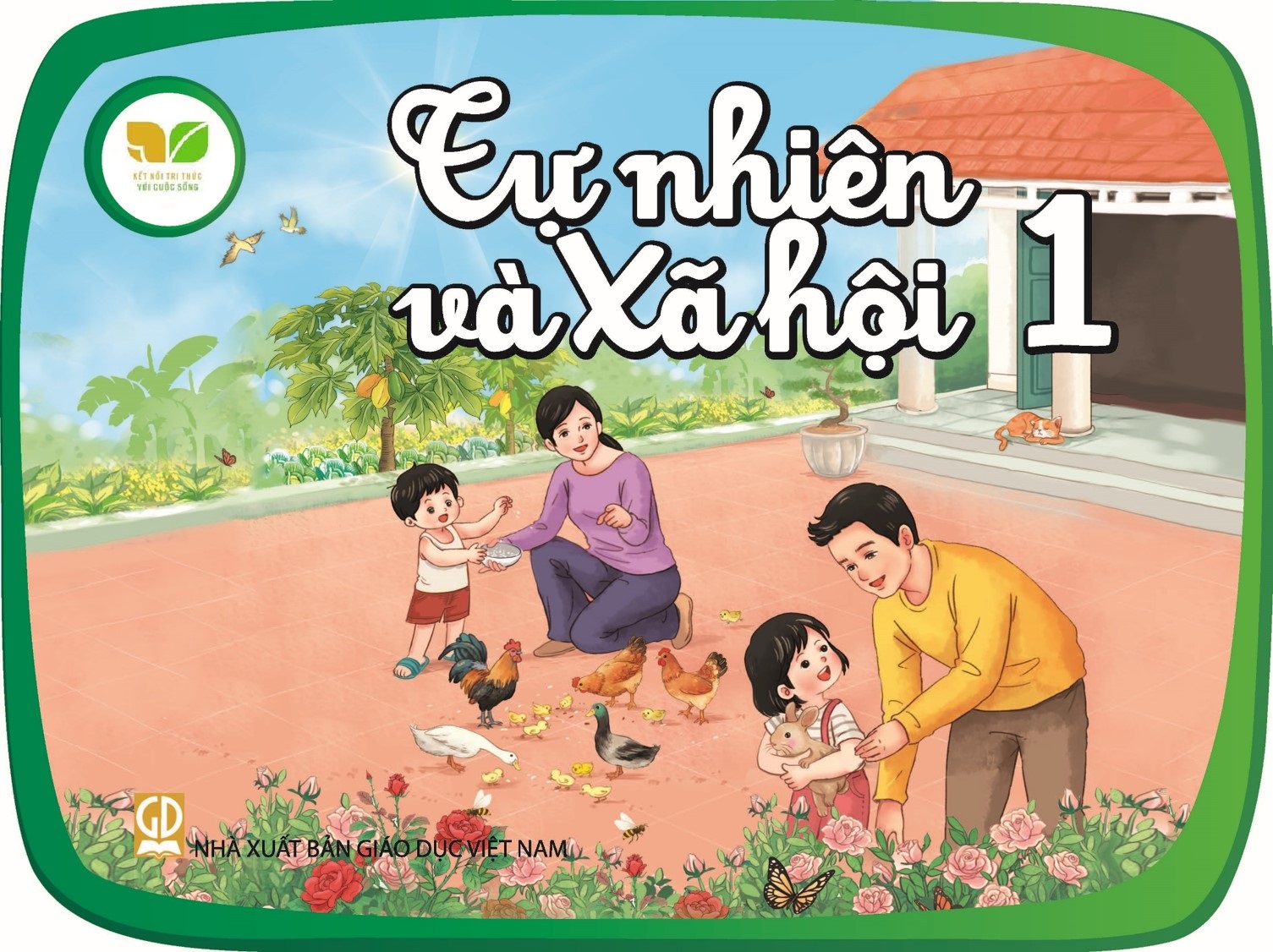 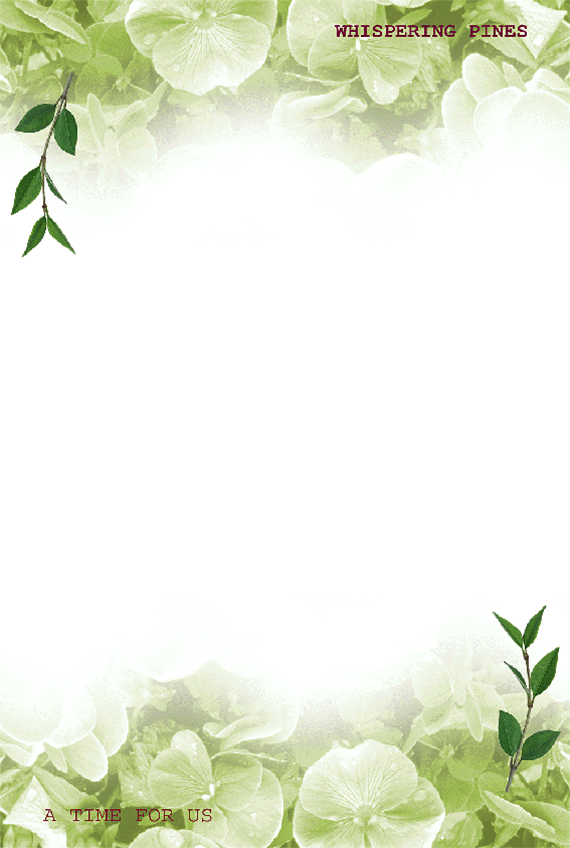 Tự nhiên và xã hội
Bài 19: Ôn tậpchủ đề thực vật và động vật
SGK/ 80
Hoạt động Khởi động
Gọi đúng  tên cây gì con gì?
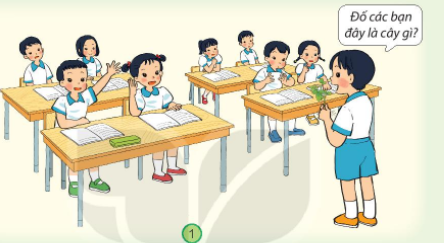 Hoạt động : Thực hành
Hoàn thiện sơ đồ sau
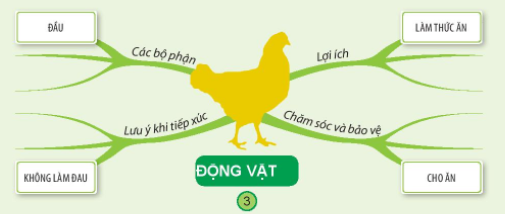 Hoàn thiện sơ đồ sau?
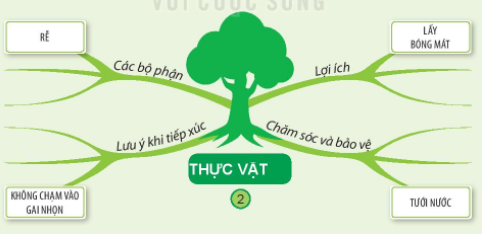 Cần biết yêu quý và  chăm sóc , bảo vệ các vật nuôi?
Tiết 2,3 
Thực hành
Kể theo nhóm những việc mình đã làm để chăm sóc cây trồng, vật nuôi.
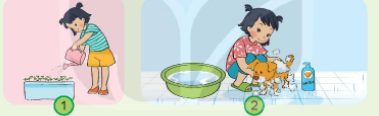 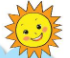 Báo cáo kết quả dự án .
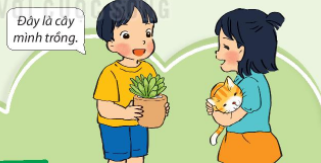 Em trồng cây gì?
Thời gian trồng từ bao giờ?
Em chăm sóc như thế nào?
Cây phát triển như thế nào?
Bây giờ em có thể:
- Gọi tên cây và con vật xung quanh. Nói về  các bộ phận của chúng.
- Nêu lợi ích của cây và con vật.
- Biết cách chăm sóc , bảo vệ cây trồng và vật nuôi.